Desafio ASS 2022/2023
“Receitas Sustentáveis, têm Tradição”
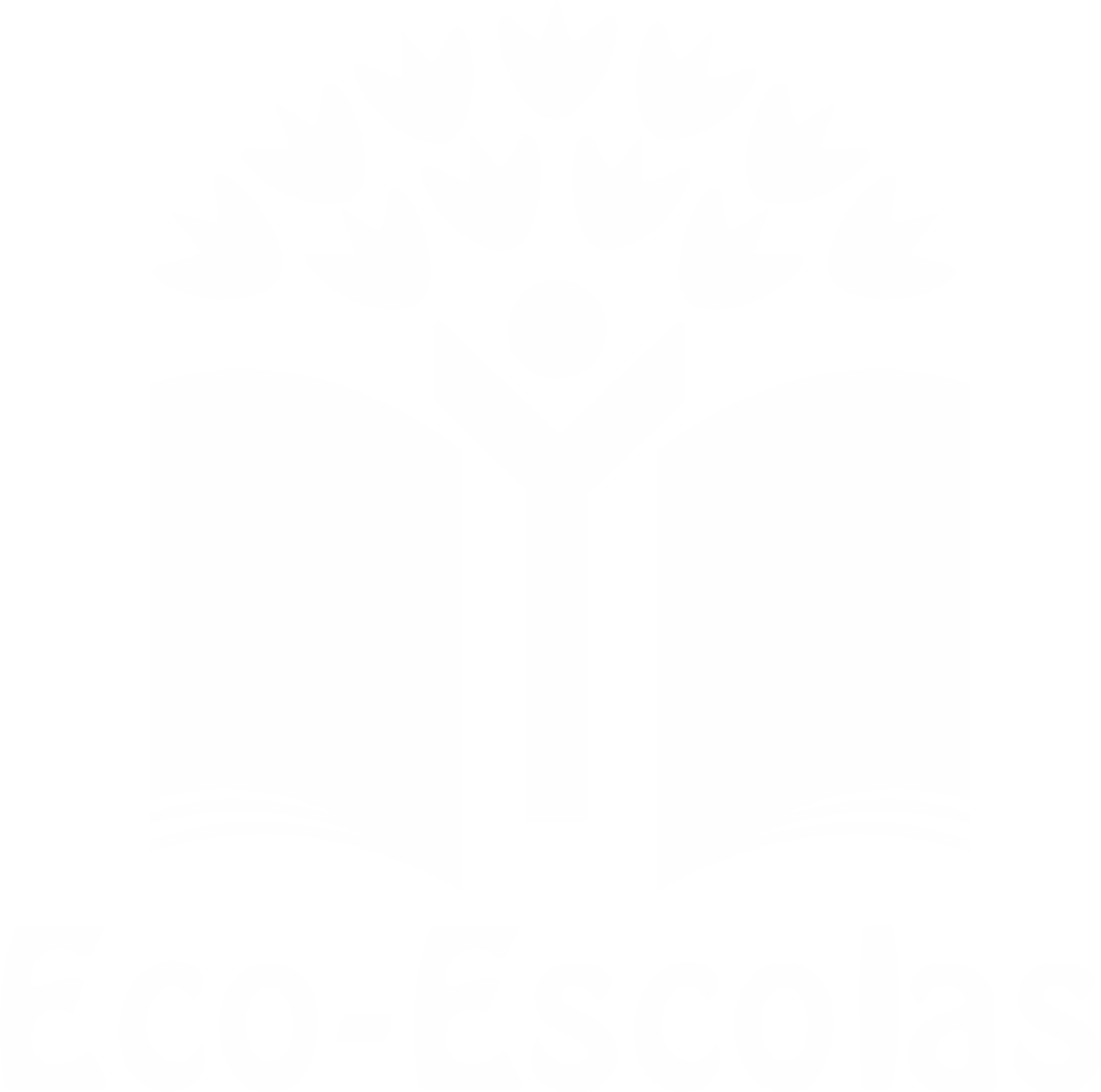 TÍTULO DA RECEITA: Caldo Verde
INGREDIENTES:

Cebola 
Chouriça 
Água
Azeite
Couve galega
Batata
Sal
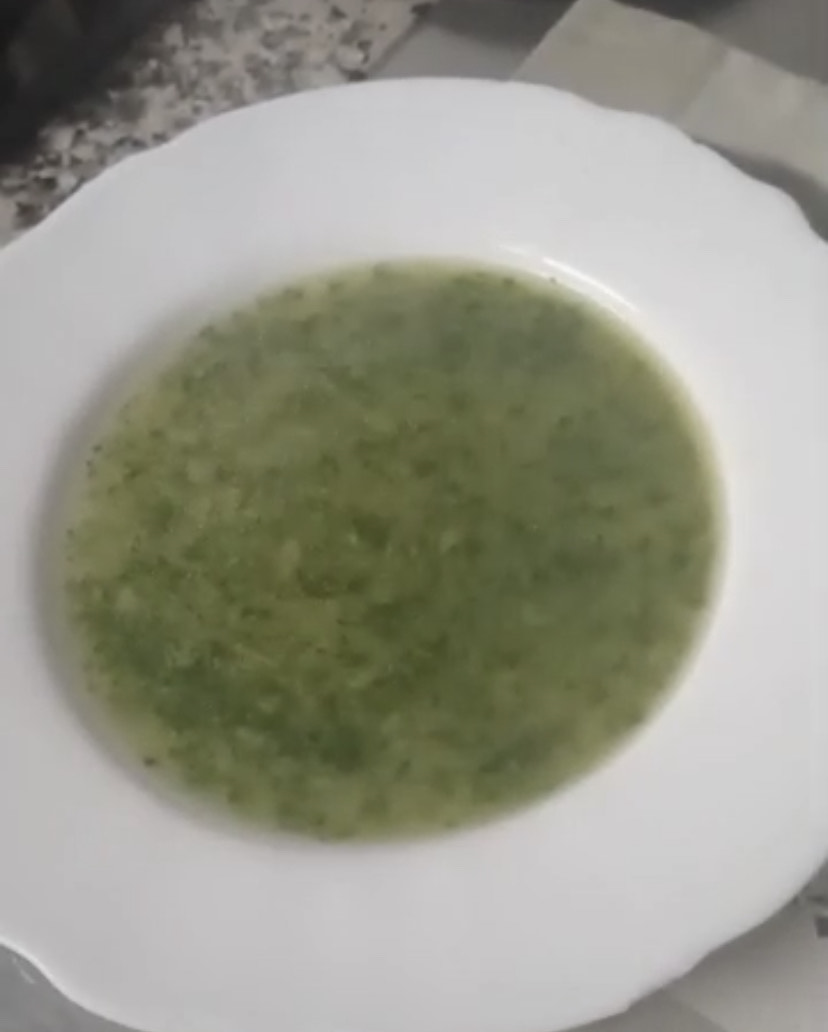 FOTO DO PRATO FINALIZADO
https://alimentacaosaudavelesustentavel.abae.pt/desafios-2022-2023/receitas-sustentaveis/
Desafio ASS 2022/2023
“Receitas Sustentáveis, têm Tradição”
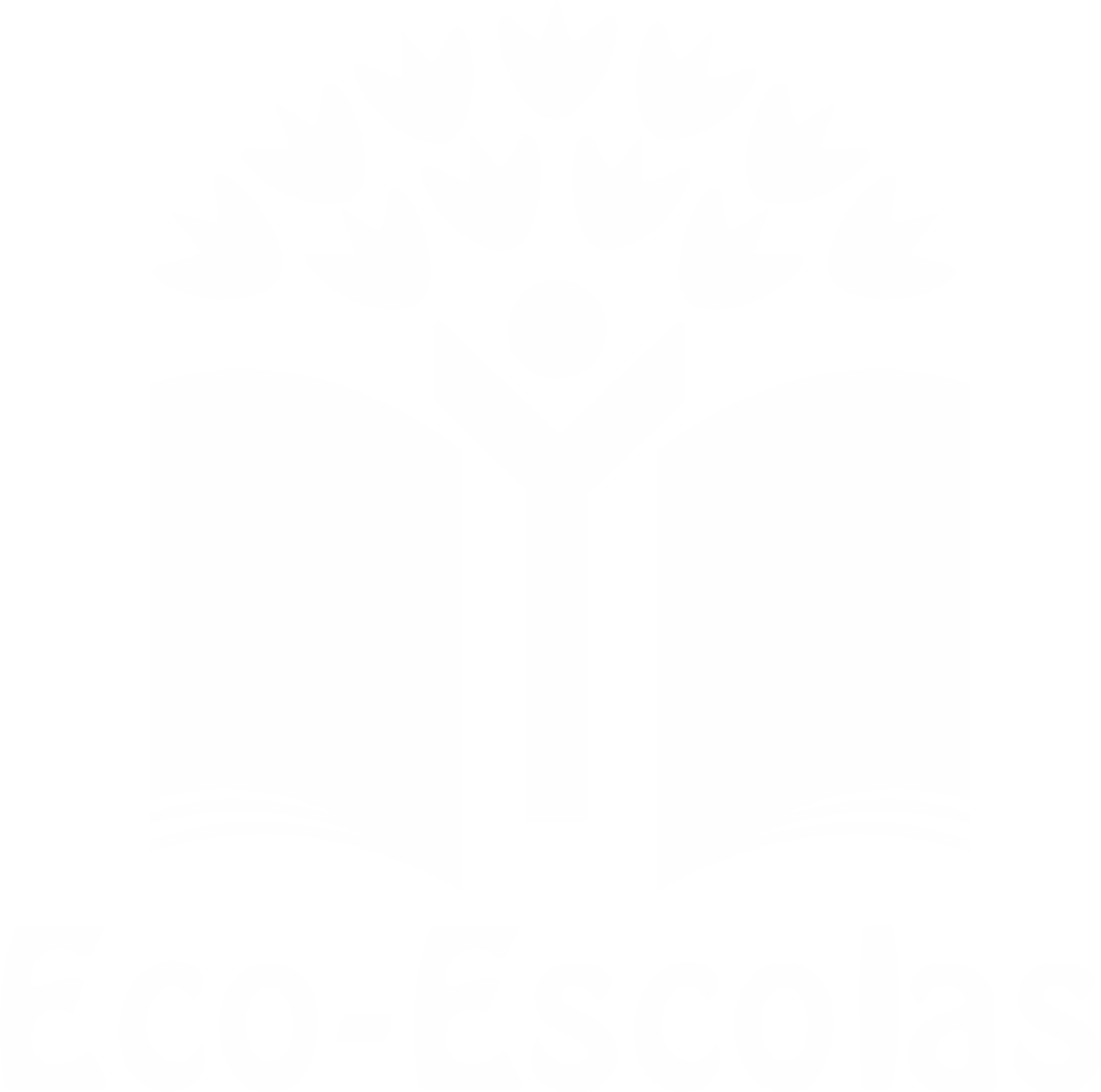 PROCEDIMENTOS:
1º) Começamos por descascar a cebola e as batatas 






2º) De seguida metemos água numa panela, fervemos e adicionamos a 
      cebola, as batatas, o azeite e o sal.
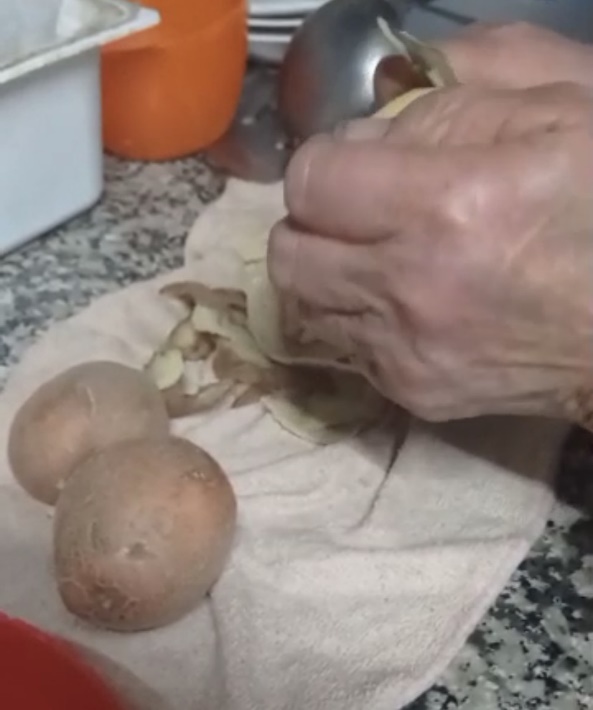 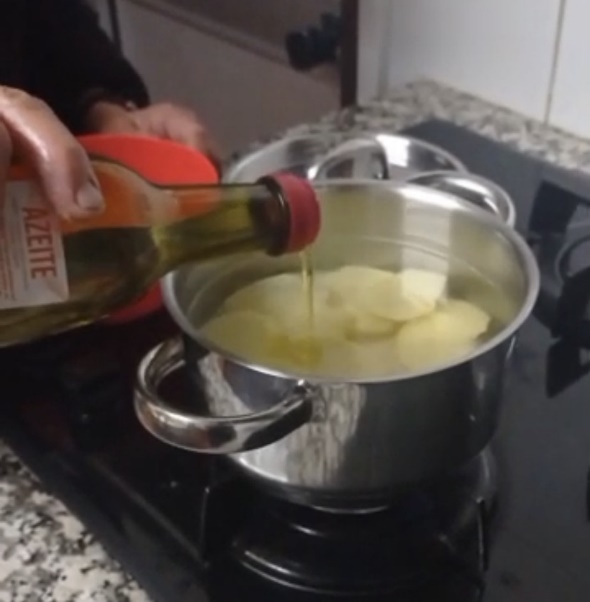 https://alimentacaosaudavelesustentavel.abae.pt/desafios-2022-2023/receitas-sustentaveis/
Desafio ASS 2022/2023
“Receitas Sustentáveis, têm Tradição”
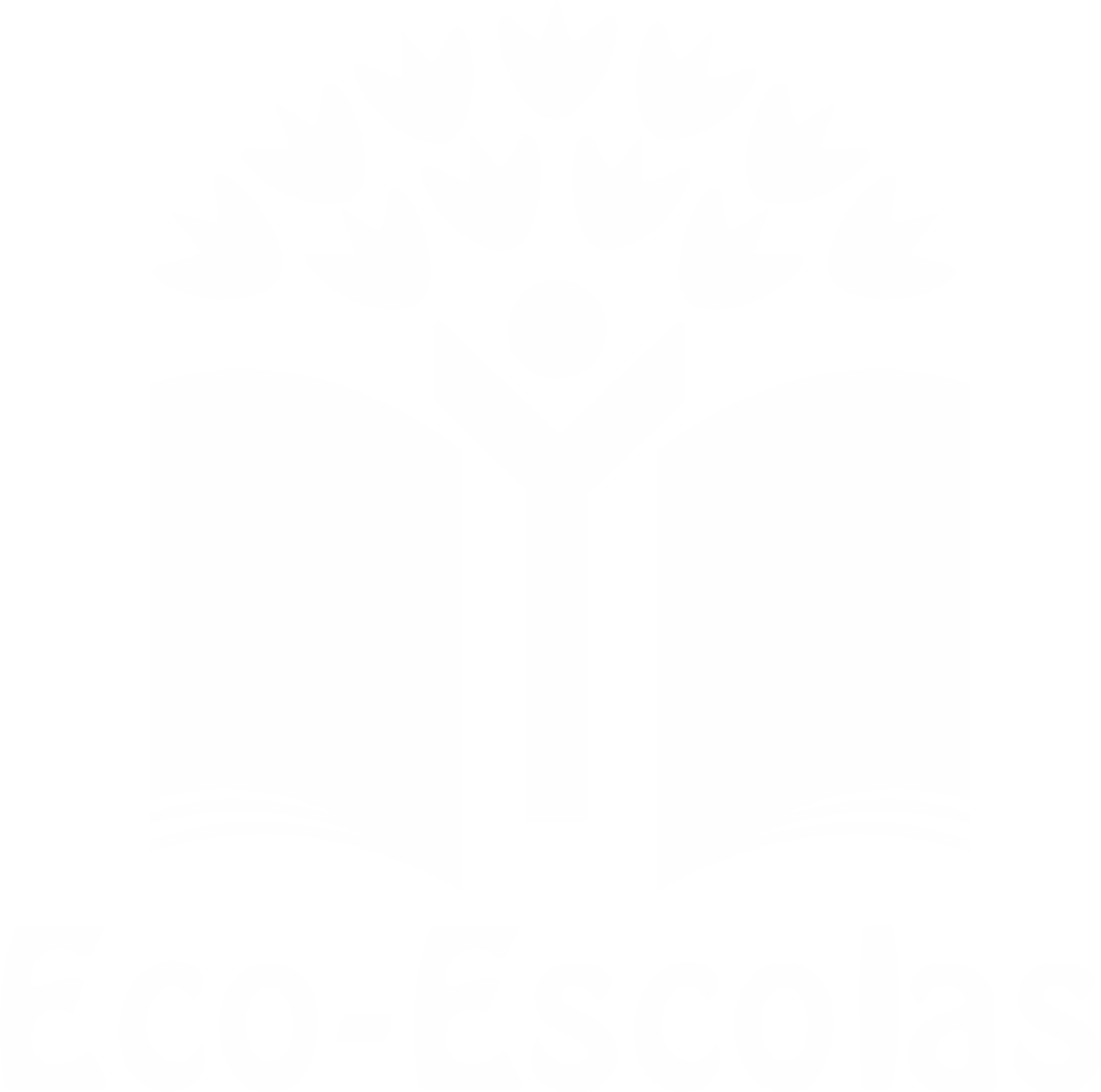 PROCEDIMENTOS:
3º) Enquanto esses ingredientes cozinham partimos as couves em 
      tiras estreitas e deixámo-las de lado enquanto 
       triturávamos todos os alimentos contidos na panela.






4º) Por fim, adicionamos as tiras de couve ao puré e deixamos cozer.
      Para acompanhar cozemos uma chouriça de carne e adicionamos
      ao nosso “Caldo Verde”.
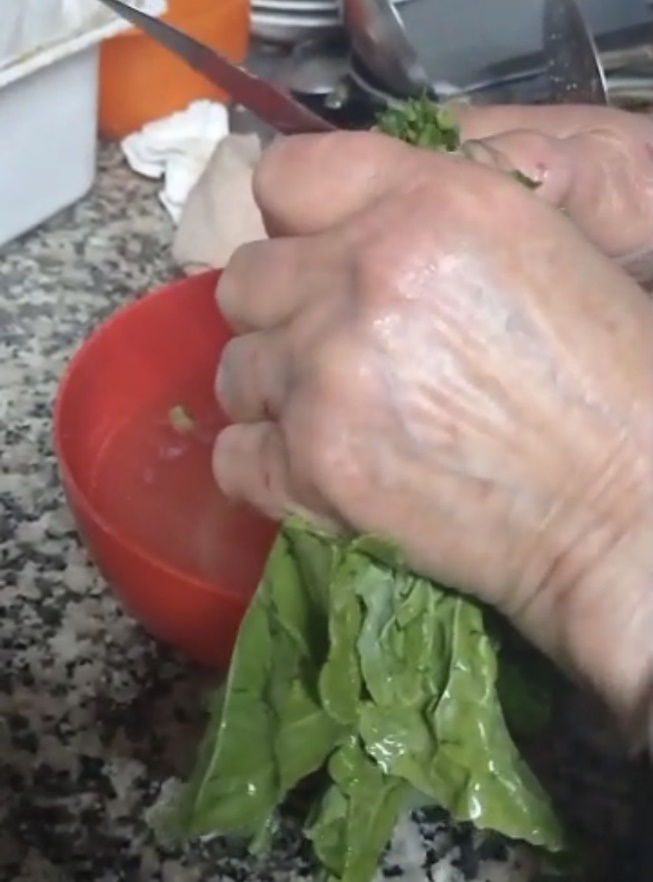 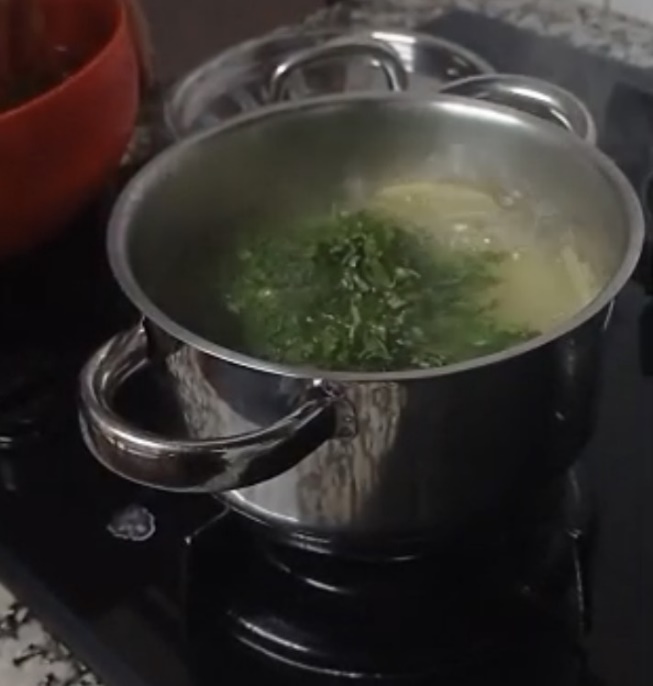 https://alimentacaosaudavelesustentavel.abae.pt/desafios-2022-2023/receitas-sustentaveis/
Desafio ASS 2022/2023
“Receitas Sustentáveis, têm Tradição”
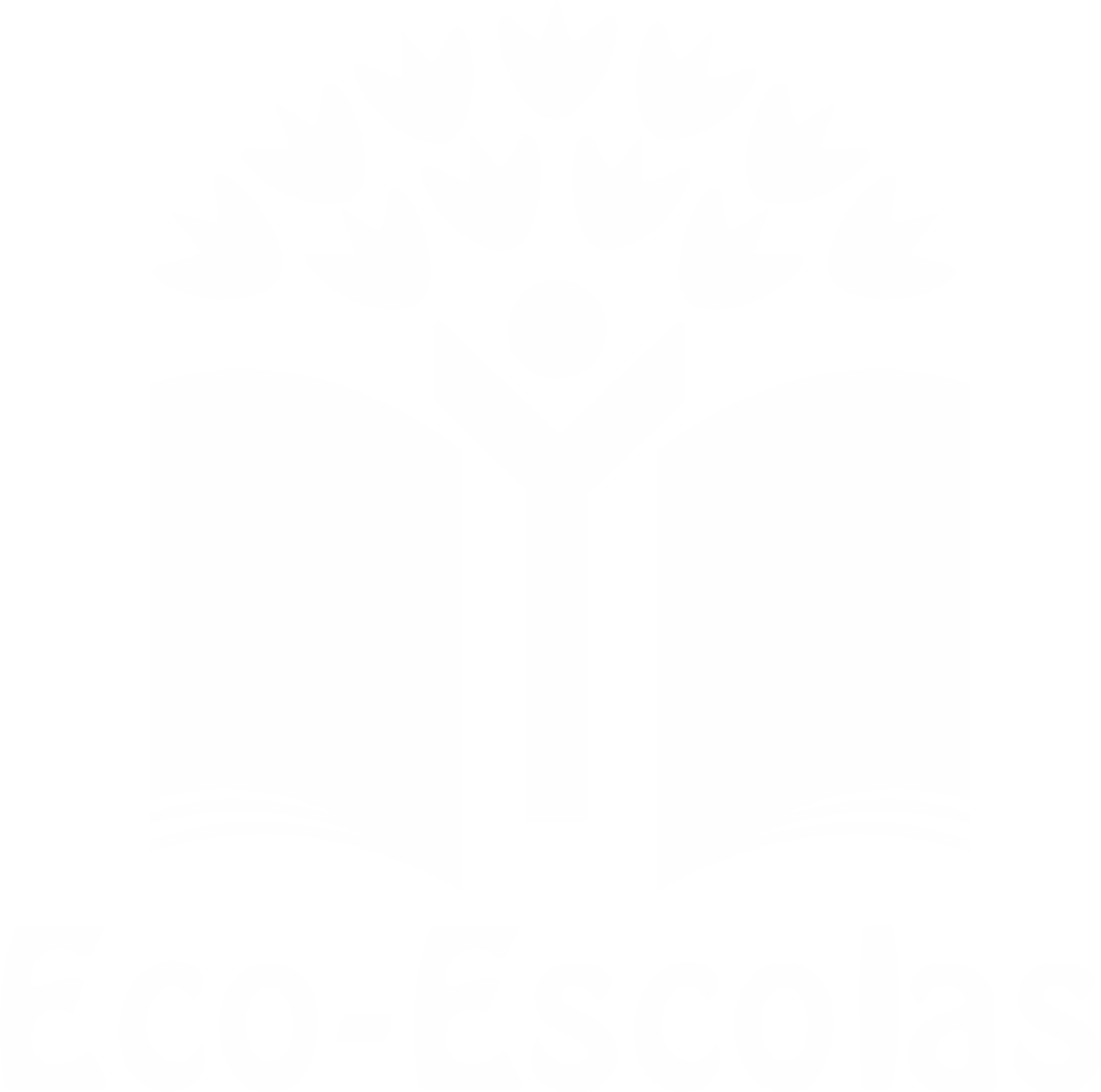 Trabalho elaborado por:
9ºC: Herculano, Loona, Sofia, Soraia, Bruna, Rodrigo




Escola Básica de Moure e Ribeira do Neiva
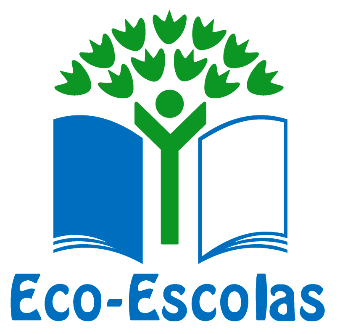 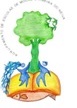 https://alimentacaosaudavelesustentavel.abae.pt/desafios-2022-2023/receitas-sustentaveis/